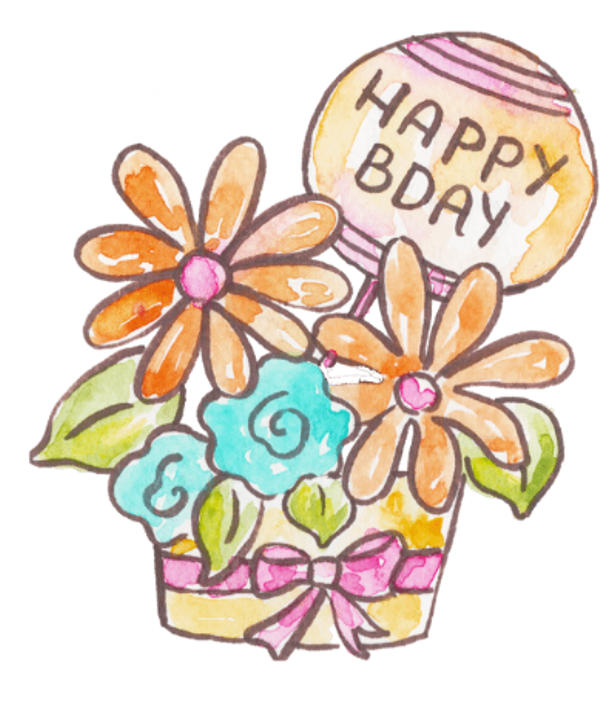 מגוון עיצובים ללוח יום הולדת



שלומית כהן
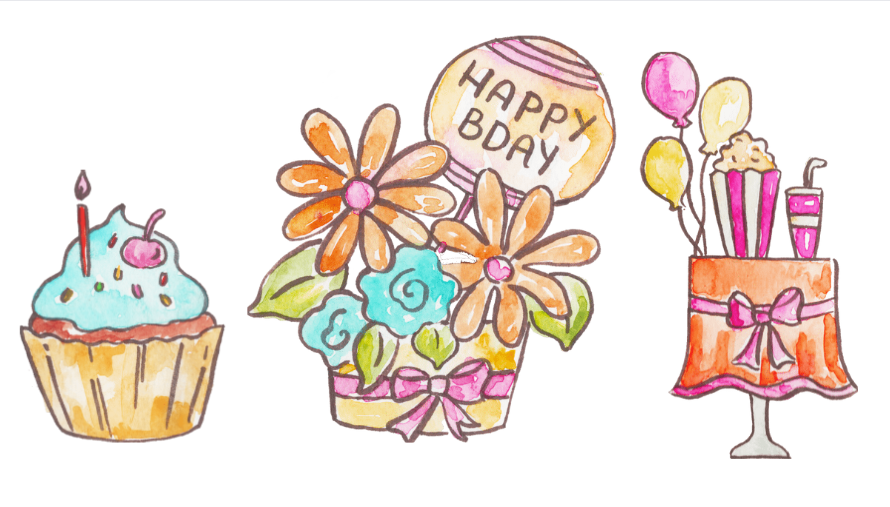 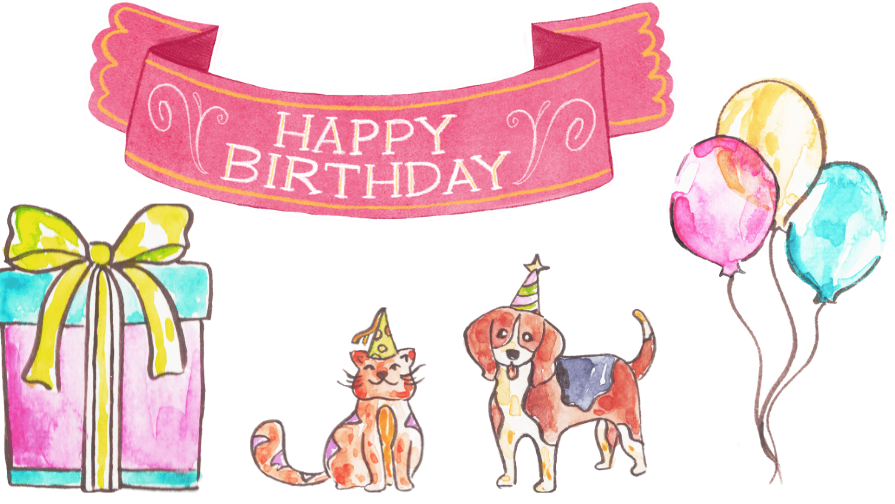 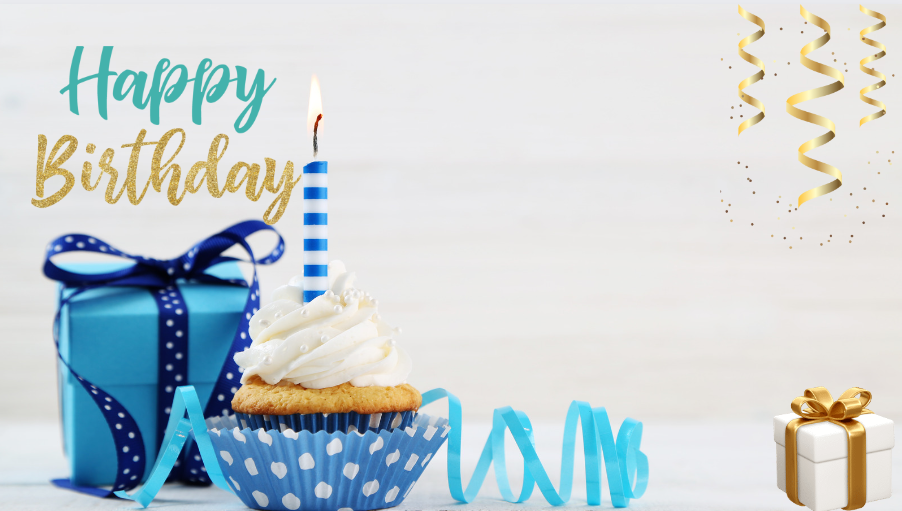 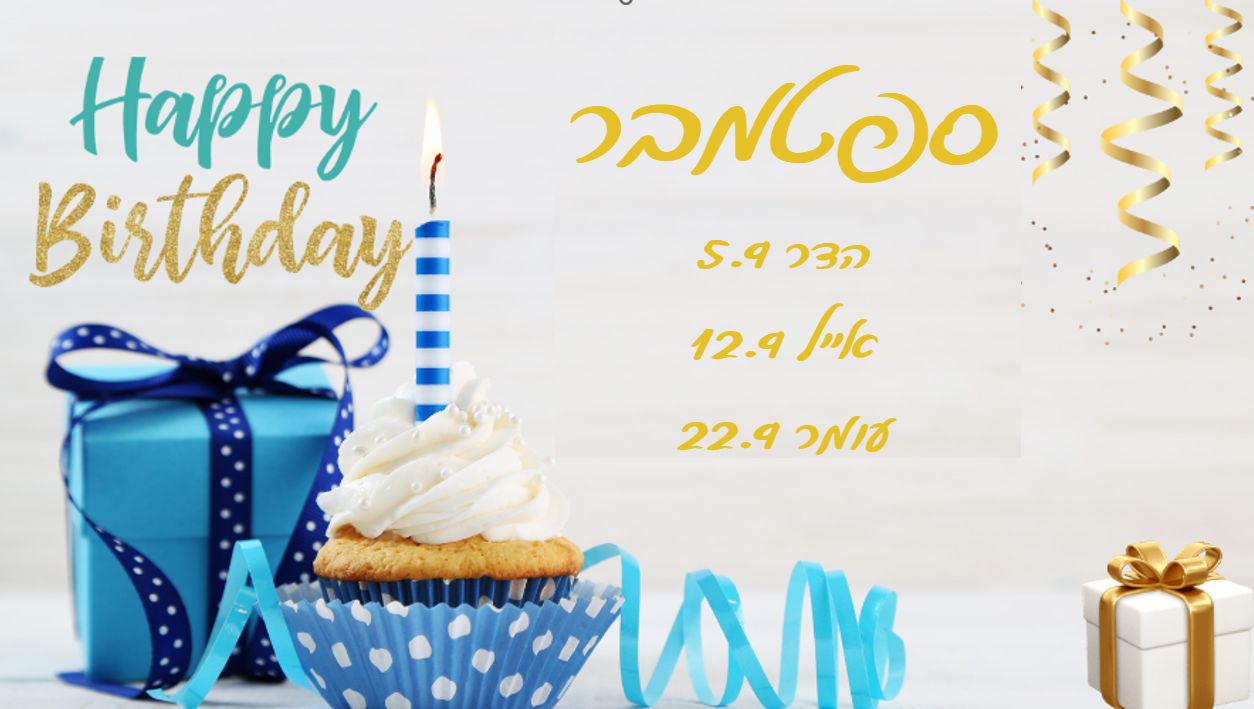 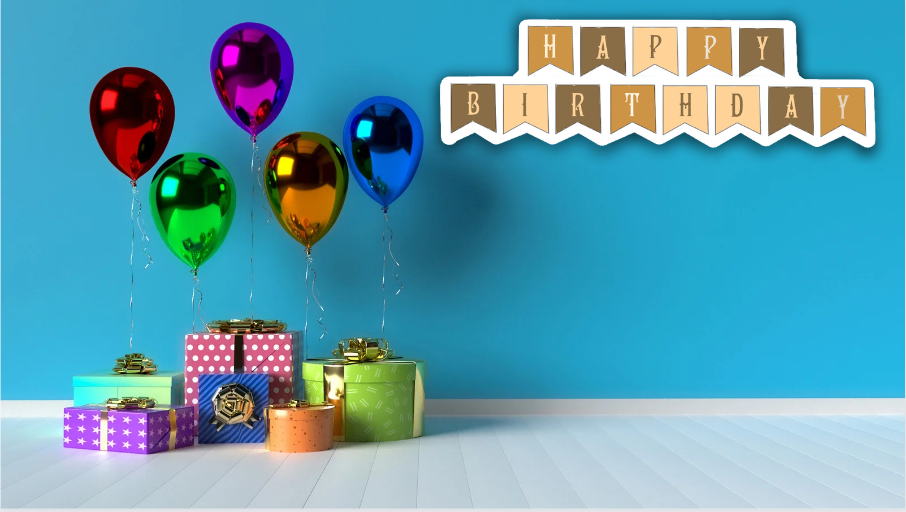 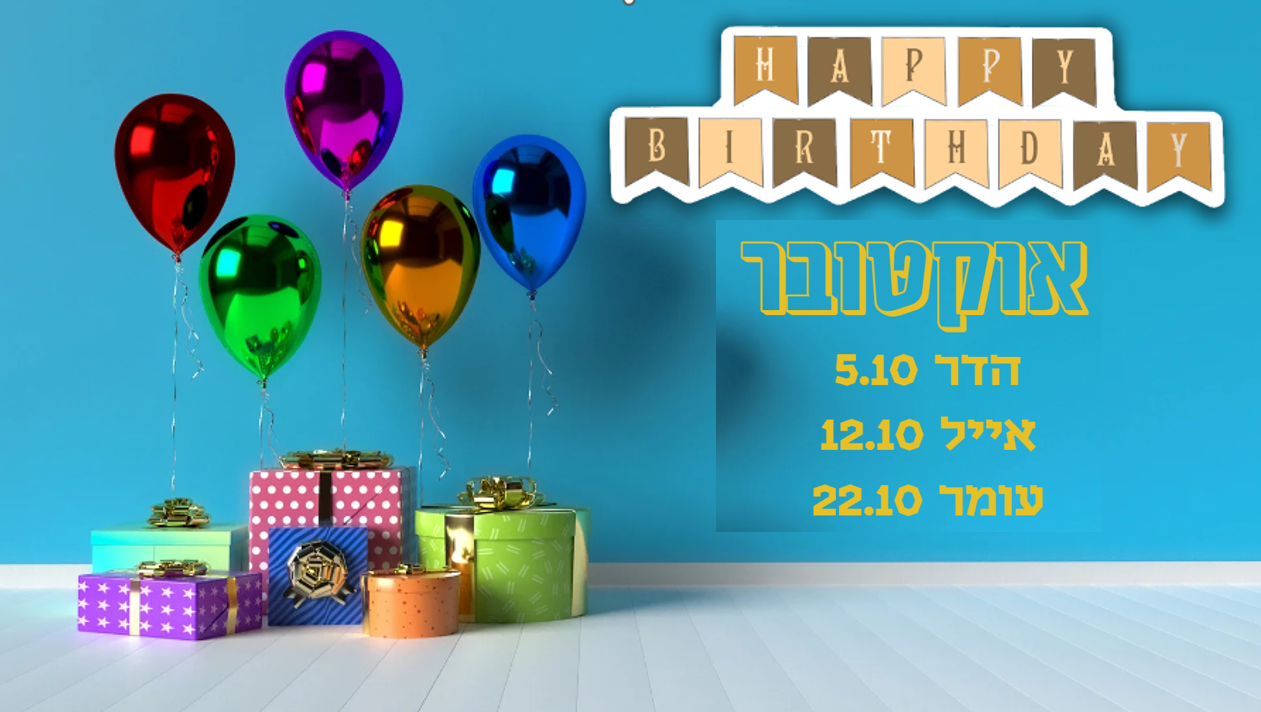 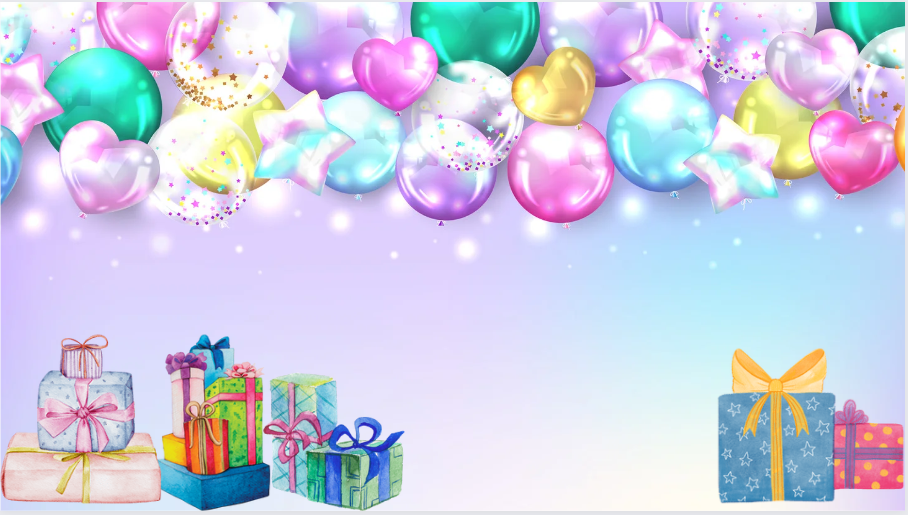 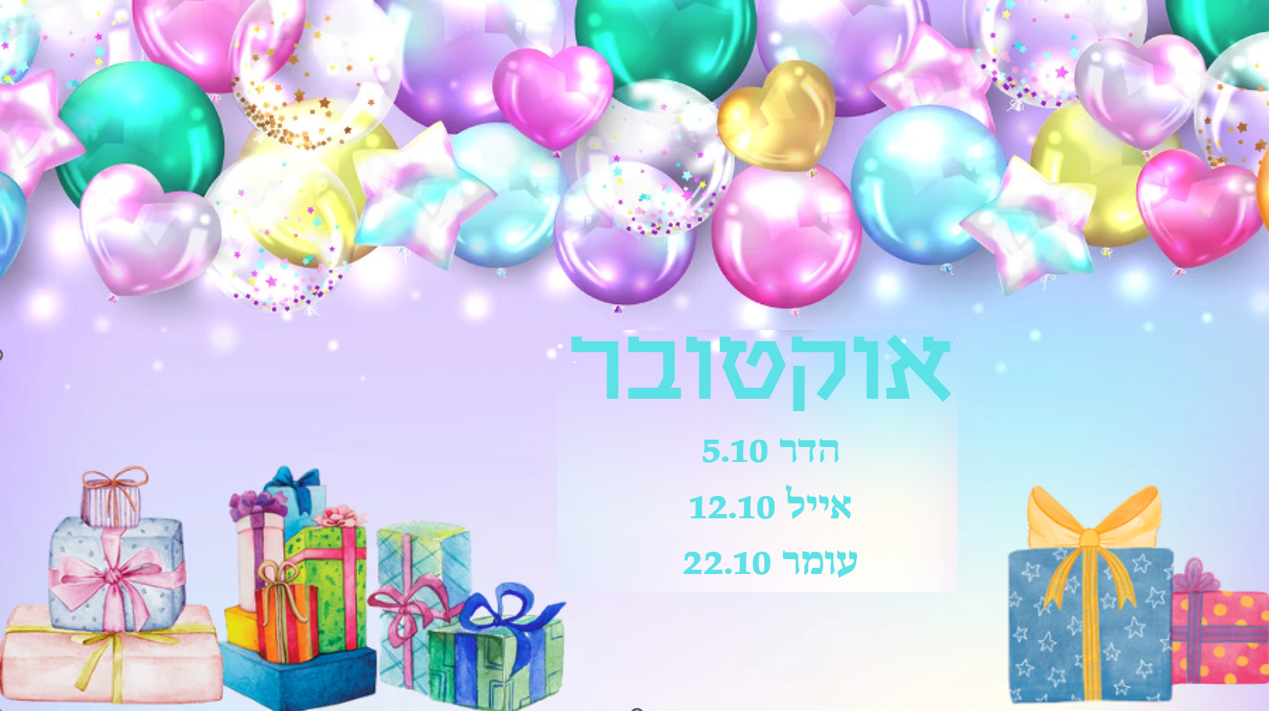 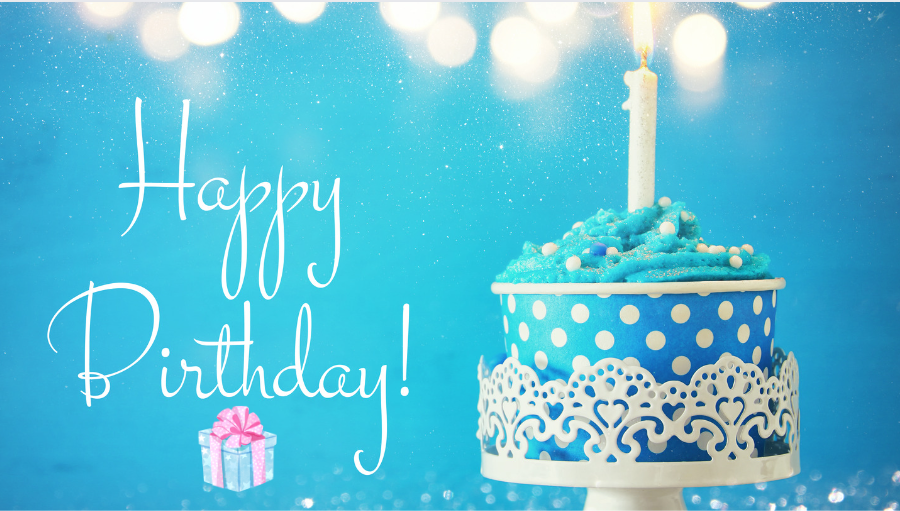 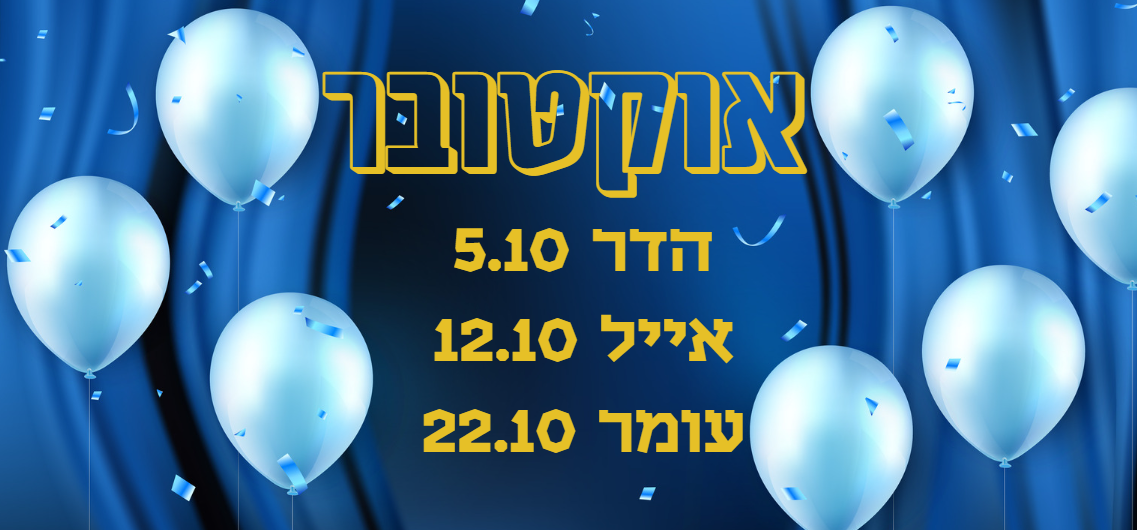 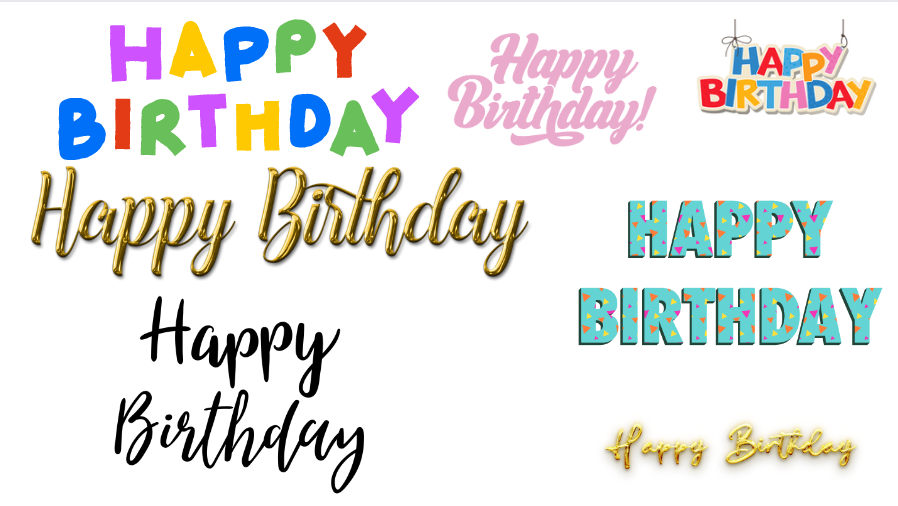 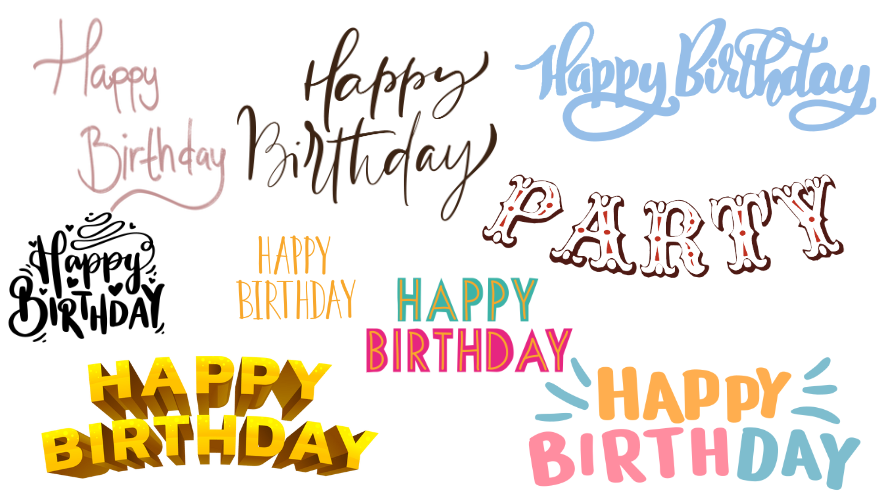 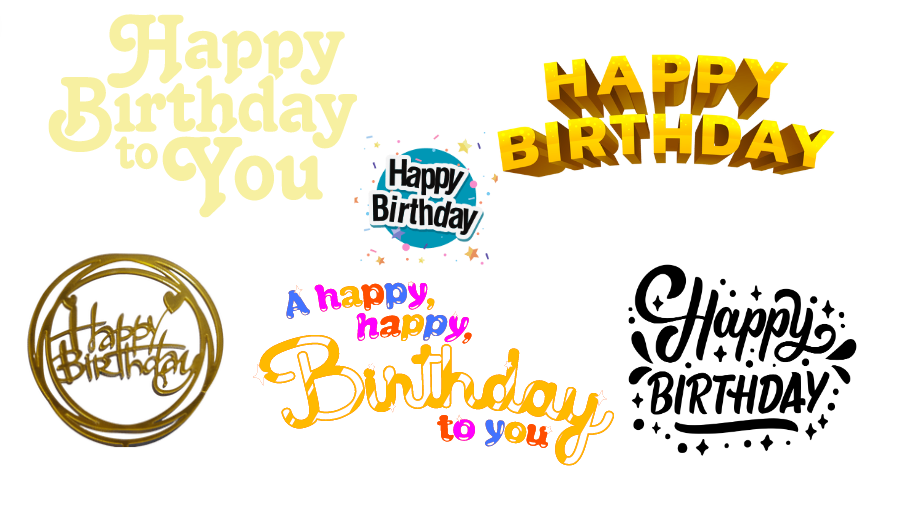 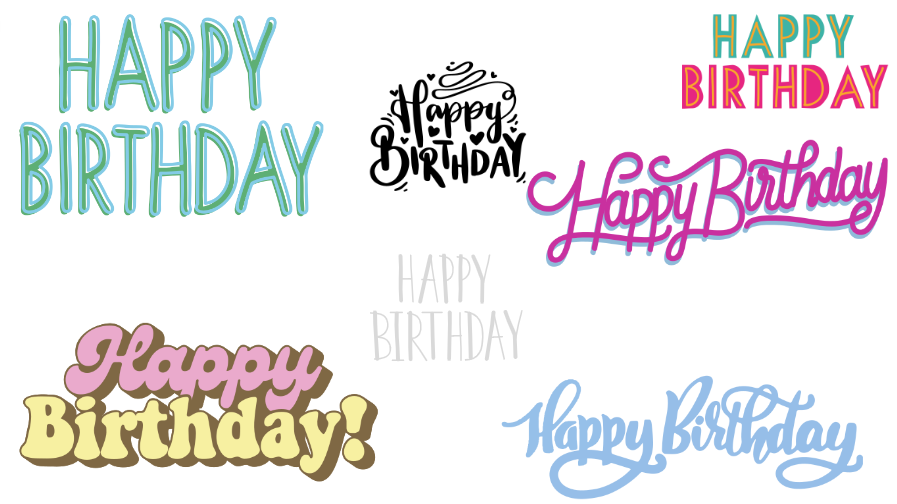 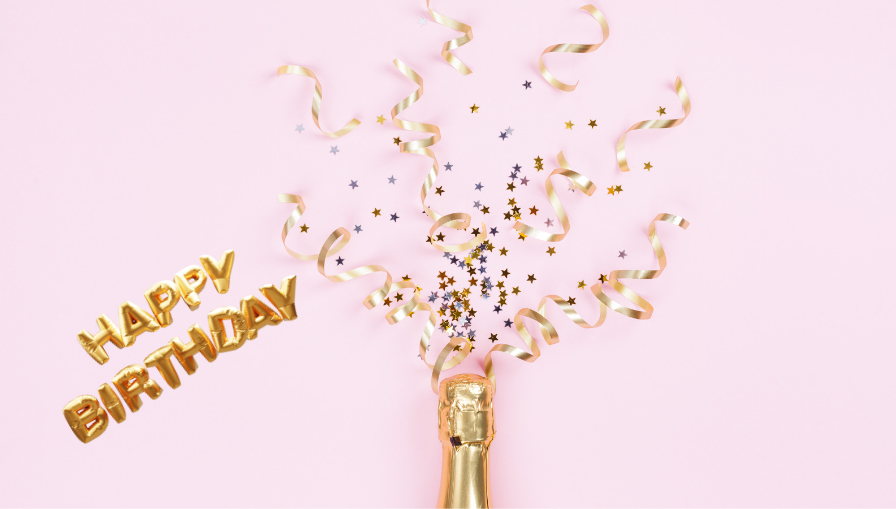 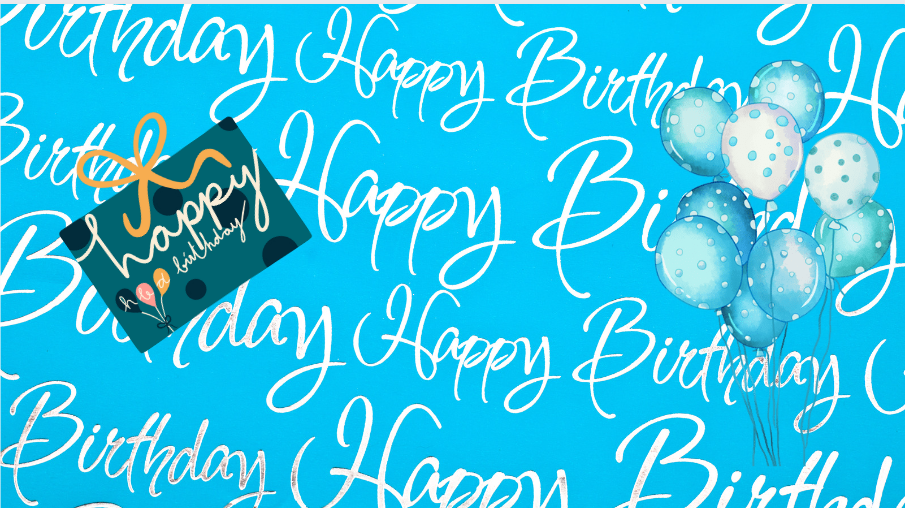 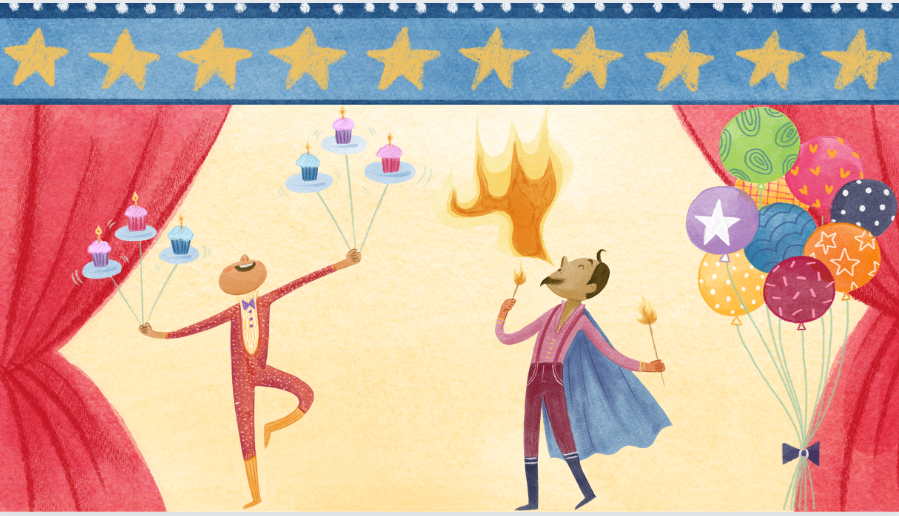 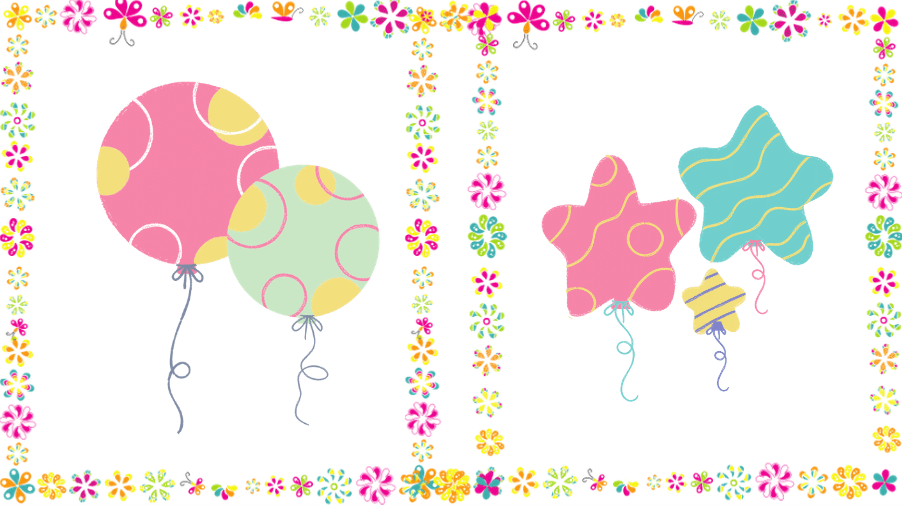 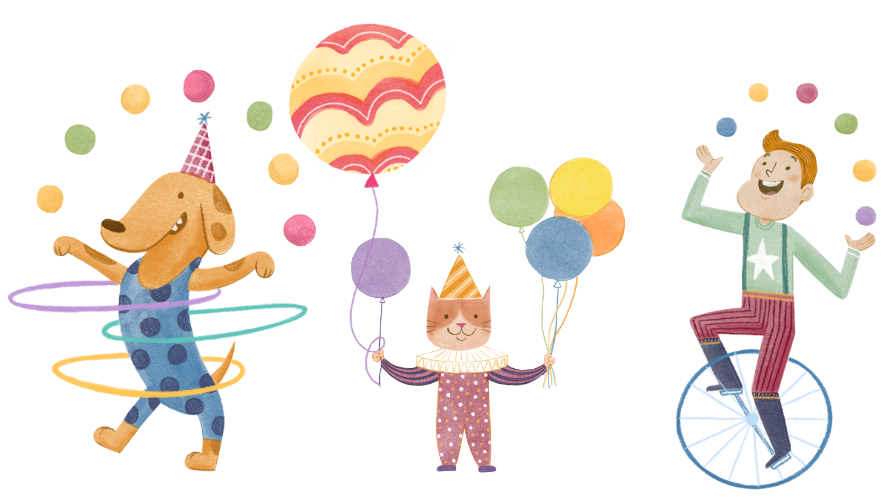 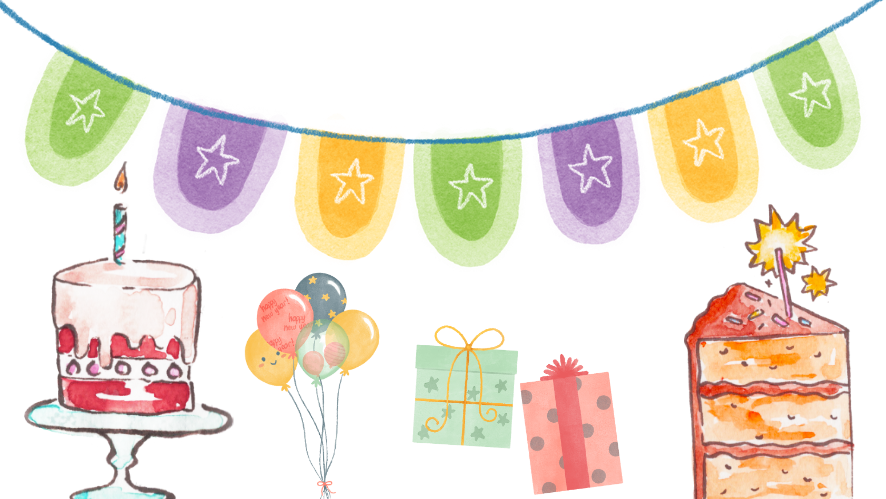 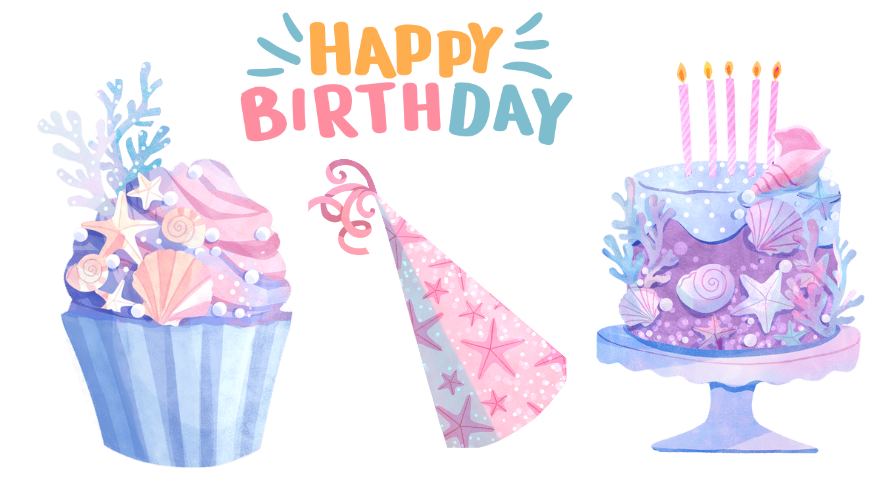 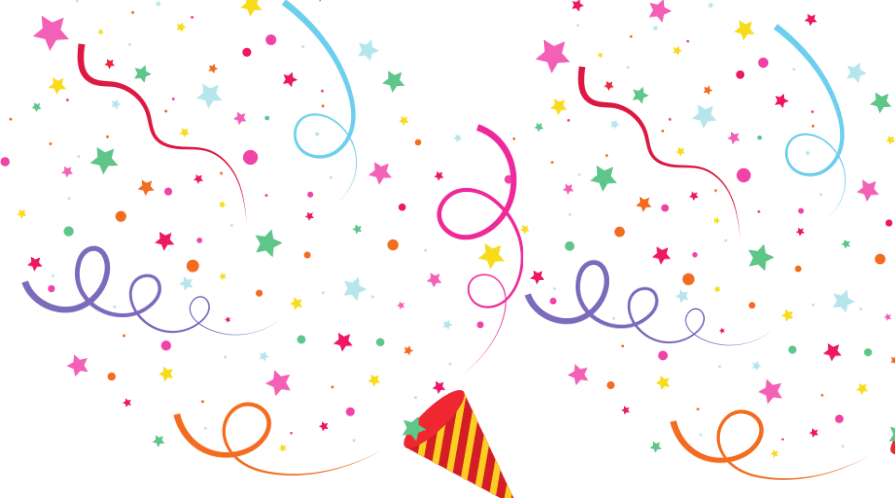 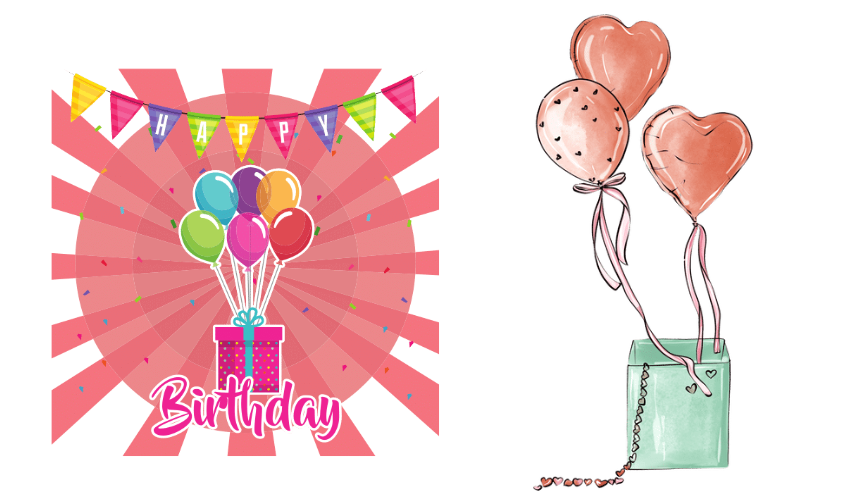 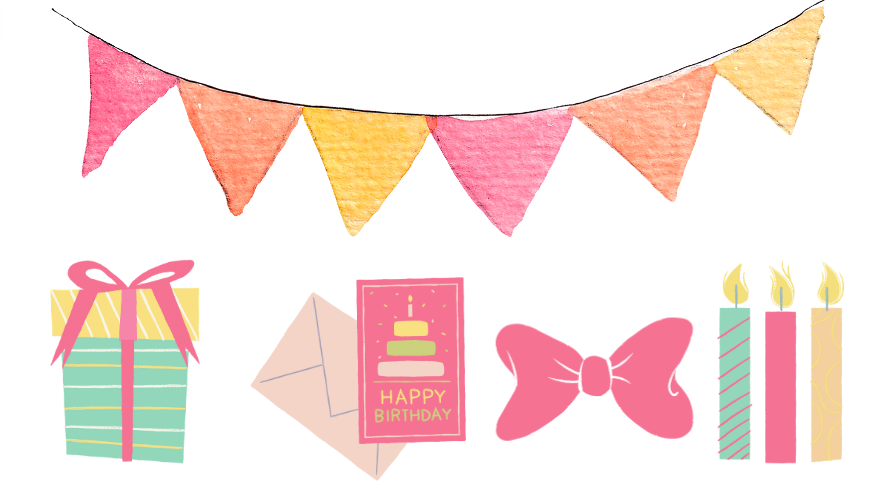 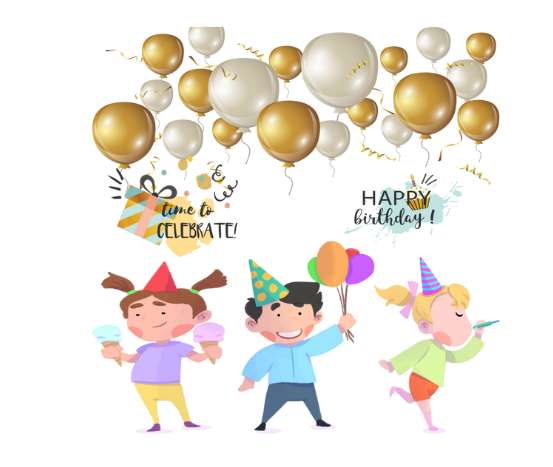 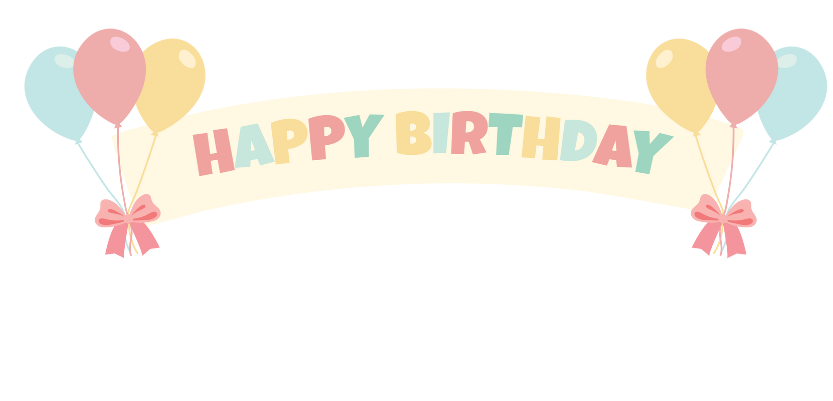 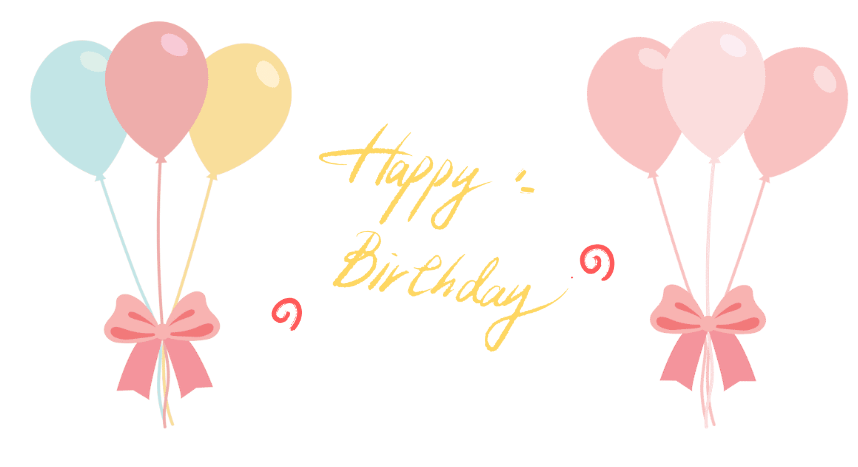 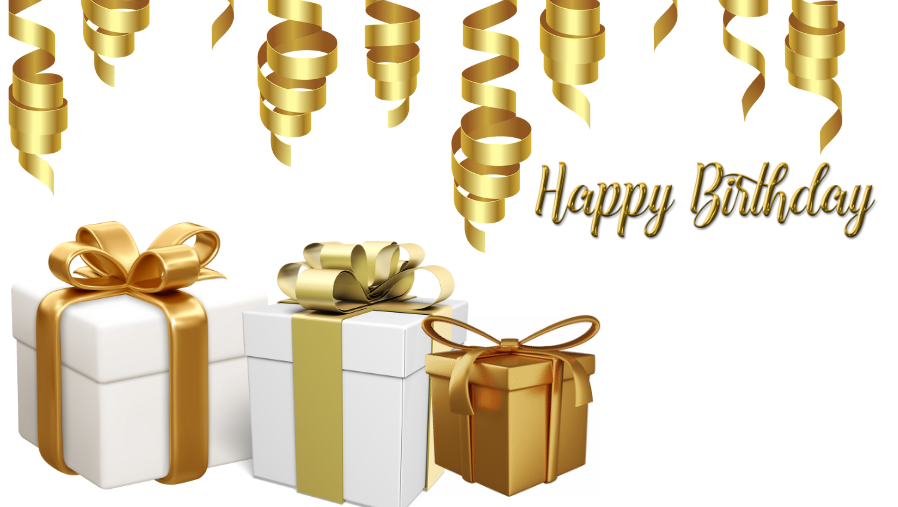